Metodologías Activas
Cualificación Docente 2013
Departamento de Gestión en la Calidad Académica.
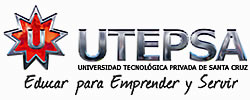 Contenido
Metodologías Activas como condicionante de la Educación Superior 
Aprendizaje Cooperativo
El ABP y el Estudio de Casos
Metodología Activas
¿Existe la necesidad de innovar la práctica educativa en la Educación Superior?
¿Qué debemos innovar?
¿Qué son las metodologías activas?
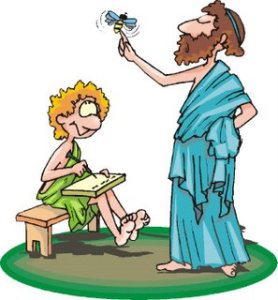 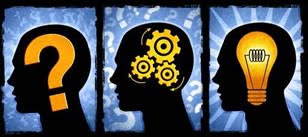 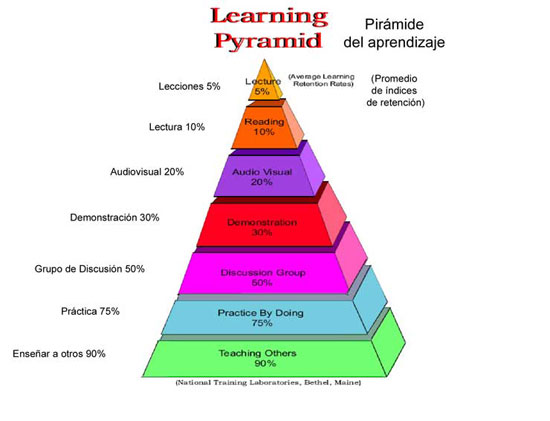 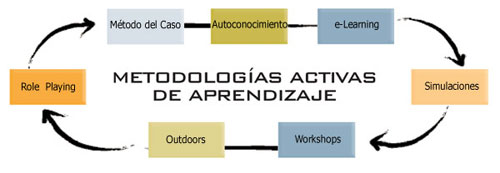 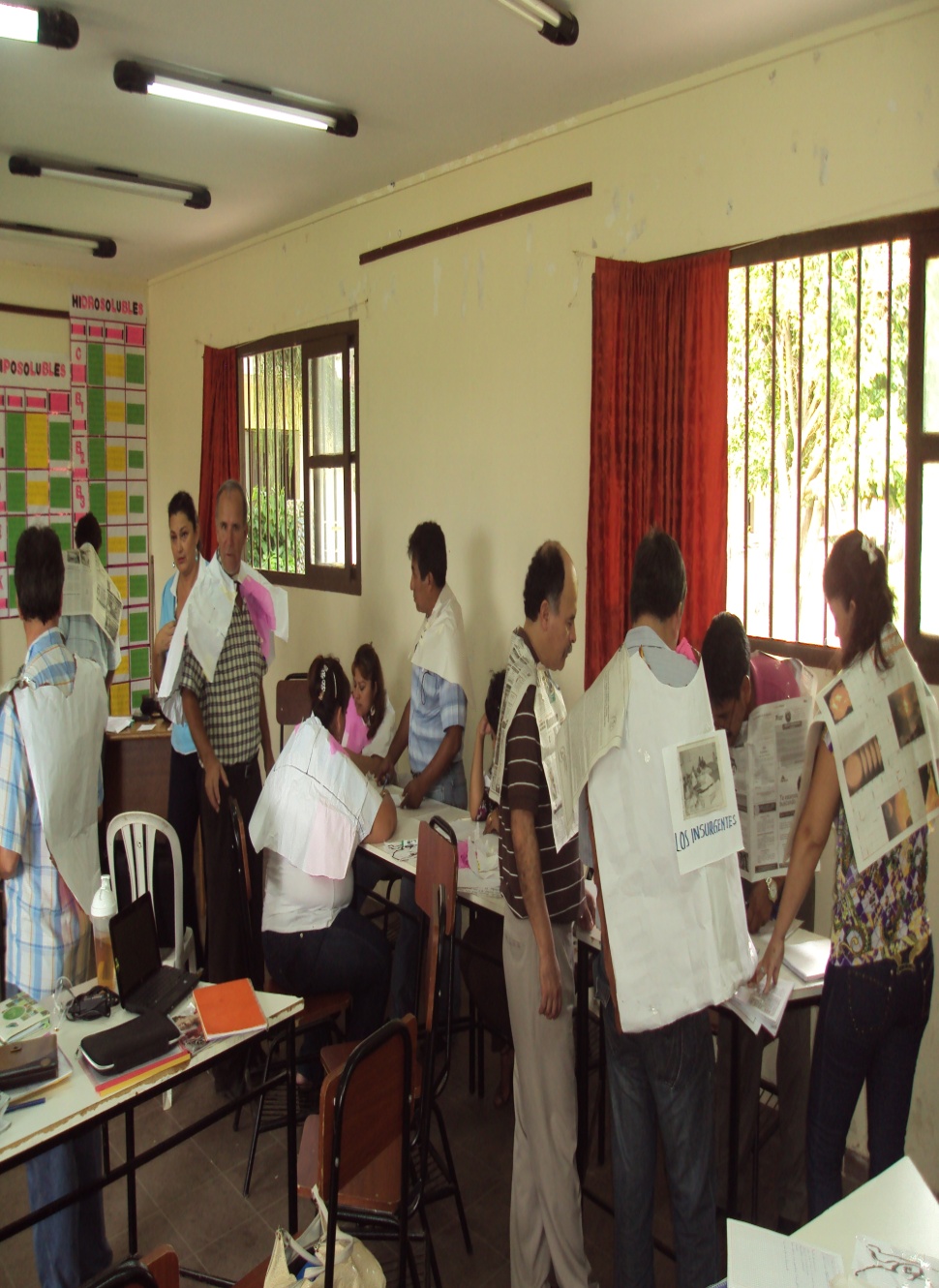 Aprendizaje Cooperativo
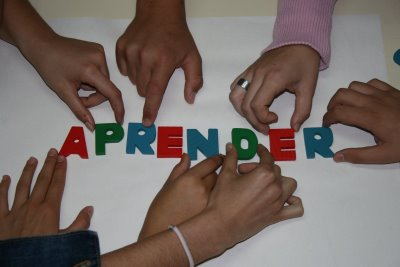 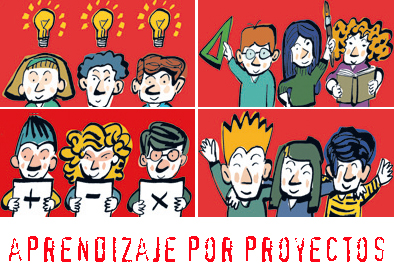 Principales ventajas
Desarrollo de habilidades interpersonales y de trabajo en equipo.
Responsabilidad individual y grupal.
Genera “redes” de apoyo para los alumnos “de riesgo”.
Genera mayor entusiasmo y motivación (en el profesor y los alumnos)
Procedimiento
Explicar los objetivos de aprendizaje.
Elaborar actividades para alcanzar los Obj. Y que garanticen la interdependencia grupal.
Decidir los criterios de asignación de grupos.
Planificar la evaluación grupal e individual.
Planificar el seguimiento del grupo de alumnos.
Algunos consejos
Es preferible no formar grupos demasiado grandes.
Conviene preparar a los estudiantes para trabajar en grupos cooperativos.
Es muy importante planificar y controlar el tiempo.
Formar grupos heterogéneos.
Es importante presentar los criterios de evaluación.
Hacer un seguimiento constante a los grupos.
Un ejemplo de aplicación
a) Planteamiento
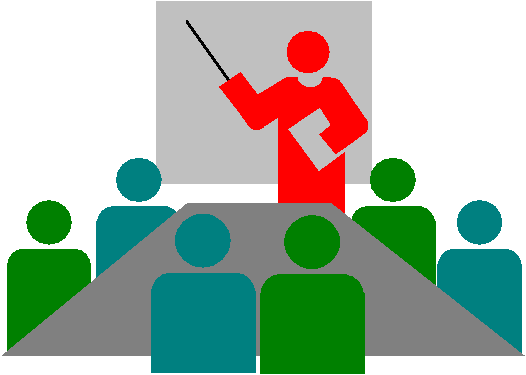 Asignatura Física General
Desarrollo de competencias
Capacidad de organizar y planificar
Comunicación oral y escrita
Habilidades básicas de manejo de la computadora
Habilidad de búsqueda e integración de la información
Trabajo en equipo
Capacidad de aprender y trabajar en forma autónoma
b) Desarrollo del tema
Los objetivos fijados serán:
Por un lado, provocar el entendimiento y aprendizaje de los contenidos formales del tema, haciendo especial énfasis en aquellos contenidos más relevantes para cada tipo de estudio y perfil de estudiante:
Ondas sonoras y fuentes de sonido
Caracterización del sonido
Intensidad del sonido
El oído humano
Reverberación
Aplicaciones
Actividad 1: Desarrollo de los puntos 1-5 del tema ( 3 horas).
Actividad 2: Puesta en común de los puntos 1-5 del tema ( 1 hora)
Actividad 3 : Resolución individual del problema
Actividad 4: Resolución de problemas en el aula (1 hora)
Actividad 5: Planteamiento y resolución de problemas en equipo (1 hora)
Actividad 6: Desarrollo del punto 6 del tema ( 3hora)
Actividad 7: Puesta en común del punto 6 del tema (1 hora)
Metodologías Activas
Competencias esperadas
Conocimiento de las bases epistemológicas de la las Metodologías Activas
Capacidad de investigación
Capacidad de análisis y síntesis
Capacidad de trabajo cooperativo
Normas para el trabajo Cooperativo
Distribución equitativa de tareas
El trabajo Cooperativo significa responsabilidad de todos.
Diálogo y tolerancia
Eficiencia y eficacia
Criterios de evaluación
Buena presentación 
Capacidad de análisis y síntesis
Creatividad





Actividad programada para 1h.